2024暑假C班集训7.11
Asm.Def的基本算法
60分 先预处理每个点的深度，枚举i，每次从i dfs(p,s)表示当前在p点，中间通过深度最小的点为s，p的贡献为wi*wp*ws   O(n^2)
100分 考虑只进行一次dfs枚举p=lca(i,j),只要i和j不在p的同一颗子树上，p就为i和j的lca，令sum[p]为当前p及其子树的w的和（sum[p]初始为w[p]），每次处理完一个子树u，ans+=2*sum[p]*sum[u]，再使sum[p]+=sum[u]，最后我们发现i=j=lca(i,j)没有考虑到所以最后ans+=wi*wi*wi(1<=i<=n)                                     O(n)
天天爱射击
30分 每射出一个子弹枚举所有的木板看能不能被击中统计木板受击次数，受击次数降为0更新答案，之后该木板打上标记之后不再参与统计                   O(n^2)
100分 经典整体二分,也可以用主席树做。容易想到，我们知道了每个木板在什么时候被击碎就知道哪颗子弹击碎的它。对于每个木板可以二分这个时刻，同时考虑所有木板就变成了整体二分。每颗子弹可以看做树状数组的单点修改。然后对于一个木板就可以看做查询一段区间被多少颗子弹打击。能击碎的分一组，不能击碎的分一组。然后这题套上整体二分的模板就做完了。不断分治下去，到 l=r时直接统计答案即可。注意一种特殊情况，有的木板有可能自始至终都没有被击碎。这种情况很好处理，从 [1,m+1]开始分治即可，这样自始至终都没有被击碎的木板会被划分到 m+1 的位置，这块贡献就不会被统计进去了。        O(nlogn) https://blog.csdn.net/LPA20020220/article/details/84476604
[NOIP 2018]赛道修建
题意
从n个点构成的的树中取出m条边不重复路径，使得最小的路径最长
[NOIP 2018]赛道修建
由于没有一个确定的限制且问题具有单调性，首先肯定想到二分答案，设该数为x，那么需要找出长度大于等于x的路径条数
对于一个子树i，考虑它的贡献，分为两种：① i子树中选一条或两条链，使它们拼起来大于等于x ，② 父亲节点通过连向i子树的这条边使用i子树中的一条链，这个贡献最多只能有一次（因为父亲到i的边只有一条）。那么把哪一条链贡献给父亲呢？使用贪心策略
贪心：让i子树自己内部能配对的尽量配对，达到最多的配对数之后，将未配对的最大链贡献给父亲即可。这样的正确性是显然的，因为如果i子树中有两条链本来可以配对却不让它们配对，那么路径数少1，把其中一条贡献给父亲，通过2中叙述可知，这样最多使路径数加1，但是会多浪费一些父亲子树中的一些边，肯定不如直接配对。
在使配对数最多的情况下，由于还要把未配对最大链贡献给父亲，所以这时候可以二分最大的链，检验如果没有用这条链，是否还能达到最大匹配数，如果能则说明可以不用这条链，即可以贡献给父亲                                                               O(nlog^2n)
UNO
40分 令f[i][j][t][0/1/2]表示三位分别打出i,j,t张牌并且最后一张是谁打出的，显然f[n][m][k][0/1/2]为答案，初始的:
f[1][0][0][0]= f[0][1][0][1]= f[0][0][1][2]=1
转移：f[i][j][t][0]=f[i-1][j][t][1/2]其他同理               O(n^3)
UNO
100分 就是这一坨：




  O(n)
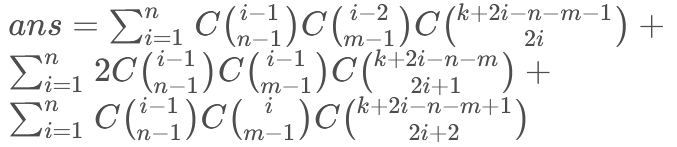